EET-Tutorium Sommersemester 2024
Otto-Friedrich Universität Bamberg
Fakultät für Sozial- und Wirtschaftswissenschaften
Agenda
Dienstag
Vorstellungsrunde
Erstellen des Stundenplans
Mittwoch
Willkommens-veranstaltung der SoWi
Messe der hochschulnahen Gruppen
Donnerstag
Bibliotheksführung und Mensa
Tutorium mit Raum für Fragen 
Uni Olympiade
Rund ums TutoriumWas passiert die nächsten Tage?
Einführung in das Universitätsleben
Erstellung des Stundenplans
Bibliotheksführung
Events, um eure Kommiliton:innen kennenzulernen
Was machen wir heute?
Vorstellungsrunde

Erklärung der Onlinedienste
FlexNow, UnivIS, VPN, CampusPrint, Studierendenkanzlei

Erstellung des Stundenplans
Studienverlaufsplan als Orientierung
Suchen und finden der Lehrveranstaltungen in UnivIS
Anmelden der Veranstaltungen mit FlexNow
Vorstellungsrunde
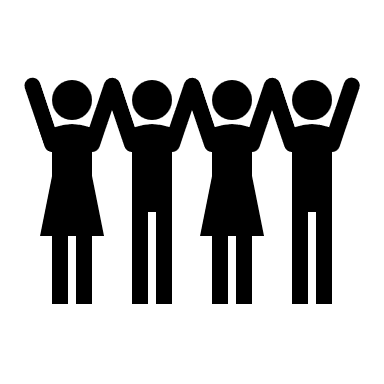 Kennenlernen
Name
Alter
Woher kommt ihr?
Wo und in welchem Fach habt ihr euren Bachelor gemacht?
Warum habt ihr euch für den Soziologie-Master in Bamberg entschieden?
[Speaker Notes: Tutor:innen fangen an]
Kennenlernen
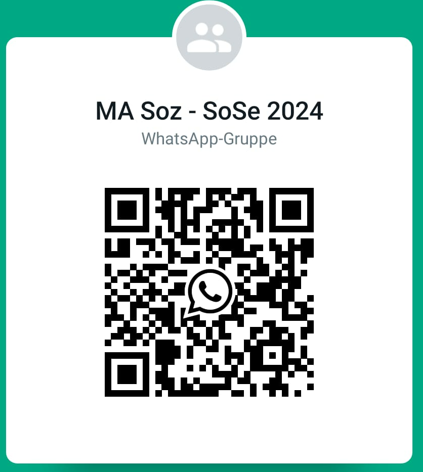 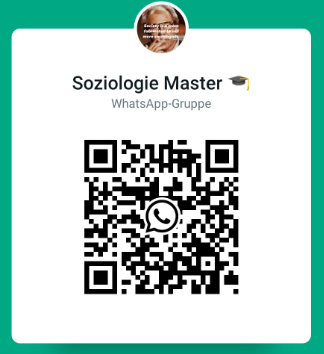 [Speaker Notes: Tutor:innen fangen an]
Einführung ins Unileben
Alles Rund um Uni, Studium und Feki
Die FachschaftStudierendenvertretung​
Ihr habt Fragen, Probleme?  Die Fachschaft SoWi ist eure Anlaufstelle
Studierendenvertretung der Fakultät SoWi ​
Das findet ihr auf unserer Webseite​
Unsere Teams und Aufgaben​
Infos zu allen Studiengängen und Fakultäten​
Prüfungsan- und abmeldephasen​
Sitzt in Gremien, Berufungskommissionen (Auswahl neuer Professor:innen) ​
Veranstaltungen dieses Semester:​
Kneipenquiz
Spieleabend
Sommergrillen
Und vieles mehr …​
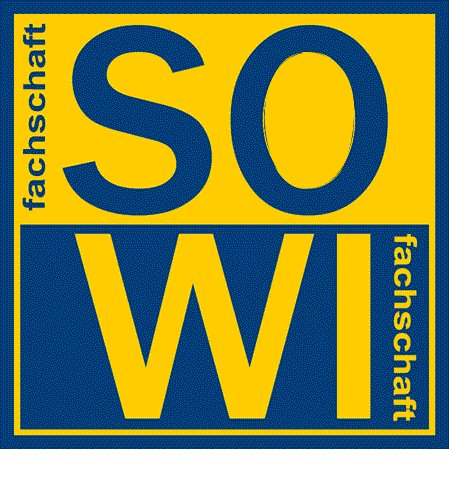 Unsere Webseite​
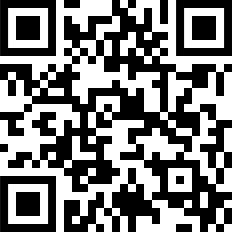 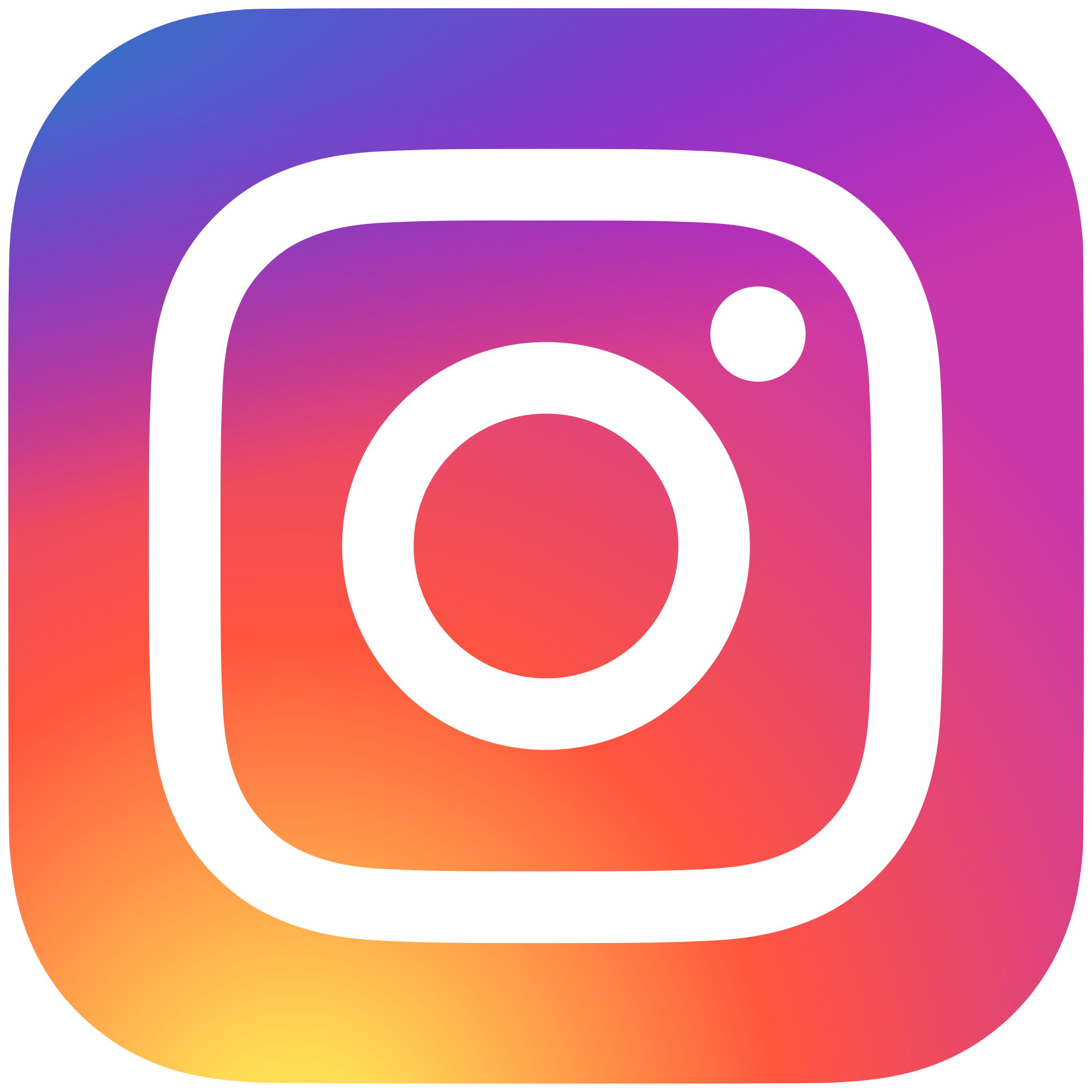 @fssowibamberg​
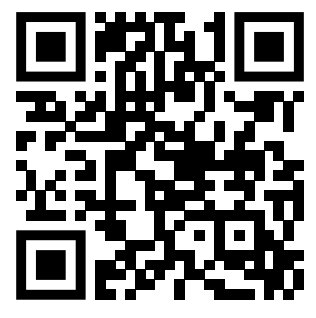 Qualitätszirkel Soziologie
Der Qualitätszirkel ist ein Gremium aus Studierenden und Dozierenden​
Ziele:​
durch Kritik und Anpassungen die Soziologie-Studiengänge (B.A. und M.A.) an der Universität Bamberg stetig zu verbessern​
Austausch zwischen Dozierenden und Studierenden​
Die Studierendenvertretung freut sich auf Anregungen und Fragen der Studierenden​
zur formalen Struktur der Studiengänge, zum Lehrveranstaltungs-angebot, zur Gestaltung bestimmter Lehrveranstaltungen oder anderen allgemeinen Aspekte zur Lehre der Soziologie​
Wie erreicht ihr die Studierenden-vertretung ​des Qualitätszirkels?​
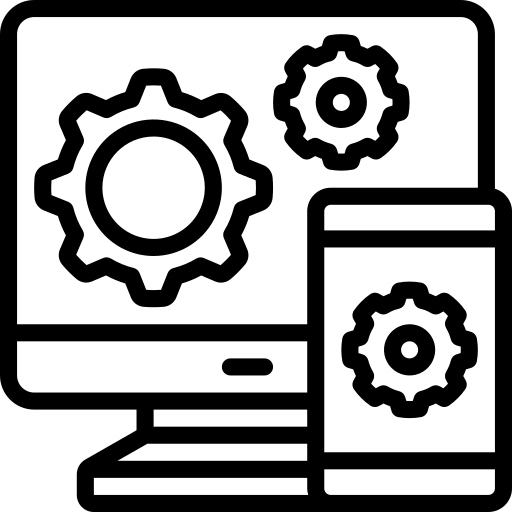 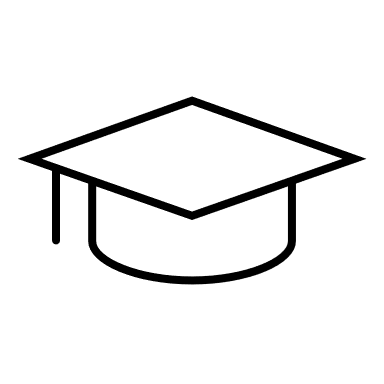 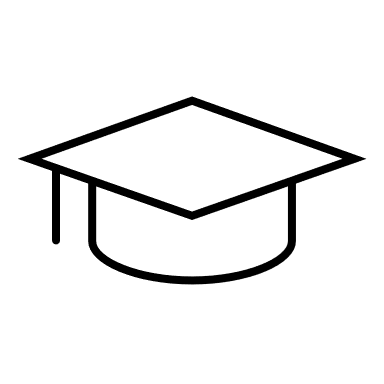 Über den VC:
VC-Kurs Qualitätszirkel Soziologie für Studierende
https://vc.uni-bamberg.de/enrol/index.php?id=51786​

Per E-Mail:
	Viktoria 	viktoria.berger@stud.uni-bamberg.de 
	Veronika veronika-magdalena.deyerl@stud.uni-bamberg.de 
	Adrian 	adrian-elias.greiner@stud.uni-bamberg.de 
	Dorothea 	dorothea.vogel@stud.uni-bamberg.de
	
Weitere Informationen zum Qualitätszirkel: https://www.uni-bamberg.de/soziologie/studium/fachstudienberatung/qualitaetszirkel-soziologie/
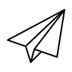 Die Universität und Fakultät​
Die Universität Bamberg hat ca. 13.000 Studierende aufgeteilt auf vier Fakultäten ​
GuK – Geistes- und Kulturwissenschaften ​
HuWi – Humanwissenschaften ​
WIAI – Wirtschafts- und Angewandte Informatik​
SoWi – Sozial- und Wirtschaftswissenschaften ​

​Die Fakultät SoWi besteht aus 8 Bachelor- und 11 Masterstudiengängen in 6 Fachbereichen sowie 49 Lehrstühlen und Professuren​(Universität Bamberg - Fakultät SoWi)
Die Gebäude
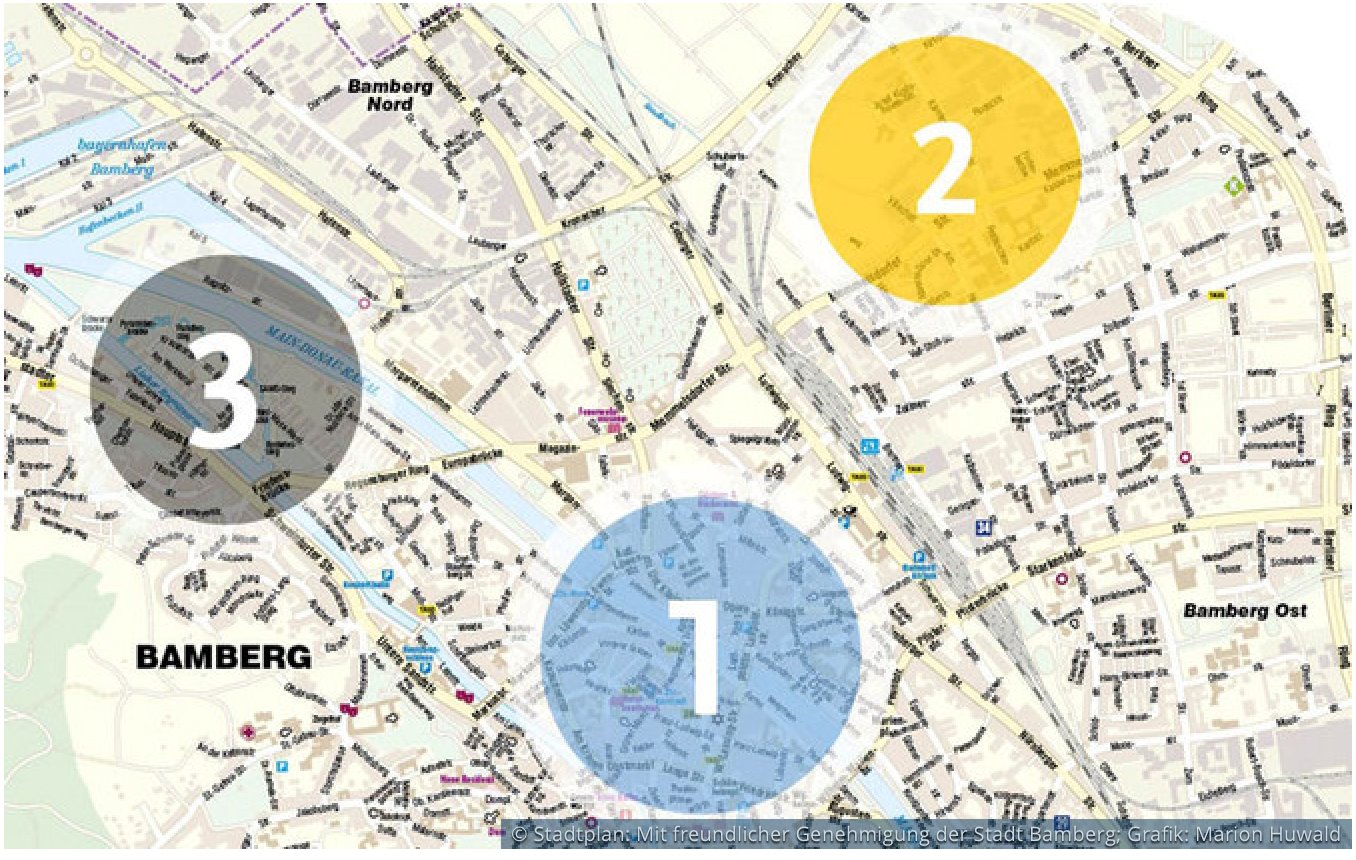 1: Innenstadt
2: Feldkirchenstraße 21
	F21, Feki
    Kärntenstraße 7
	KÄ7
3: ERBA
    Sprachenzentrum
Die Gebäude im Detail
Richtung Kärntenstraße 7​
RZ – Rechenzentrum ​
FG1 – BA(mberg)G(raduate)S(chool of)S(ocial Science), ​
	Vorlesungsraum ​
FG2 – Sporttrakt ​
FMA – Seminarräume, Lehrstühle  ​
TB3 – Teilbibliothek 3 ​
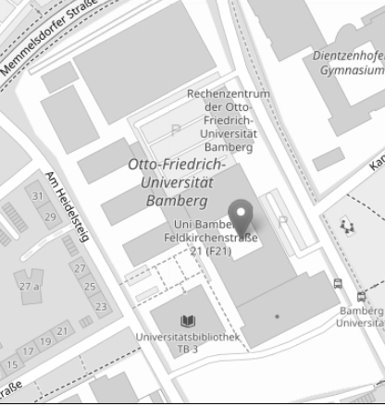 Parkplätze
Die Parkplätze der Universität können kostenlos genutzt werden​
Übersicht Parkplätze in Bamberg (teilweise kostenpflichtig): ​(Übersicht Parkplätze)​
​
Um das Gebäude herum​
Außer dem Universitätsgebäude gibt es hier: ​
Bäcker​
Apotheke ​
Lidl, Netto, Edeka, Aldi Süd​
Universitätsgebäude Kärntenstraße 7
Erklärung der Onlinedienste
Alle Dienste, die ihr braucht, werden hier erklärt
Info zu den Diensten
Es gibt eine Kurzlinksammlung

StuVe Bamberg: Kurzlinksammlung
EduRoam einrichten
W-Lan an der Uni

Benutzt vorerst BayernWlan (sofern es funktioniert)

Link zur Anleitung

Sucht nach “Eduroam Uni Bamberg”
[Speaker Notes: Bitte dafür sorgen, dass das bei allen Leuten geht!]
FlexNow
Prüfungs- und Veranstaltungsanmeldung, Notenübersicht

FlexNow Link

Zu klärende Fragen:
Wie melde ich Veranstaltungen an?
Wie melde ich Prüfungen an?
Wo sehe ich meine Noten?
UnivIS
Veranstaltungsübersicht

UnivIS Link

Zu klärende Fragen:
Wo sehe ich die Veranstaltungen meines Faches?
Woher weiß ich, was ich belegen sollte?
Studienverlaufsplan!
Wofür stehen die Abkürzungen?
Studierendenkanzlei
Für Immatrikulationsbescheinigungen und Bafög Bescheide

Online-Dienste der Studierendenkanzlei
Stundenplanerstellung
Bei Fragen sind eure Tutor:innen für euch da
[Speaker Notes: An die Tutor:innen: Macht vielleicht einen Beispielstundenplan einmal vorne vor]
Beispielstundenplan